Financial Aid 101 For New CounselorsFall 2023
These slides will be posted on www.oasfaa.org (Resources/Counselors)
Presenter: Jamie Herrygers
Title: Financial Aid Advisor
College: Bowling Green State University
Email:  outreach@oasfaa.org
About OASFAA & This Presentation
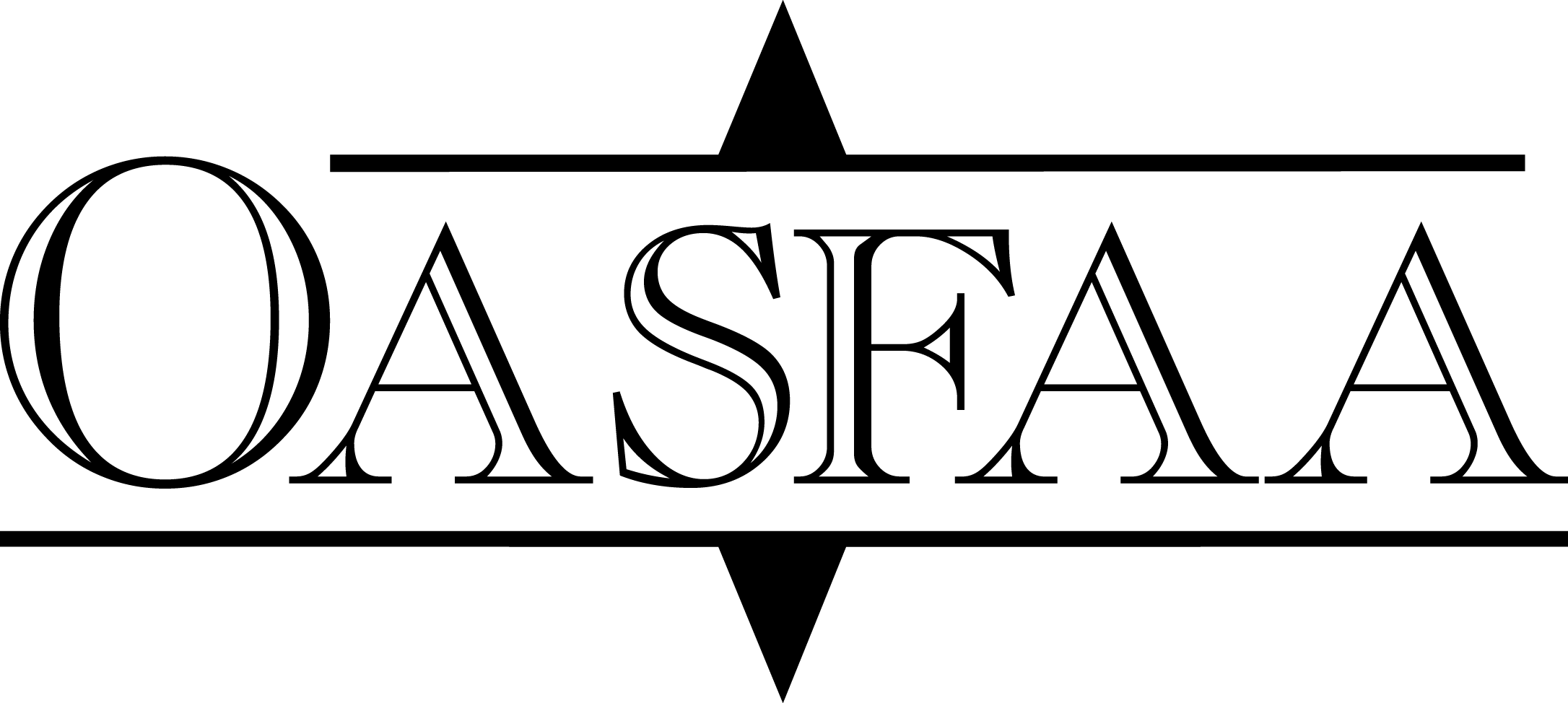 This webinar is sponsored by the Ohio Association of Student Financial Aid Administrators (OASFAA), a non-profit organization comprised of volunteer financial aid professionals. 

The OASFAA Outreach Committee is a committee that serves as a primary resource of pertinent and current financial aid information.  The committee disseminates this information through a variety of activities including training programs for various stakeholders external to OASFAA such as admissions staff, high school counselors, access advisors, TRIO, etc.
About OASFAA & This Presentation
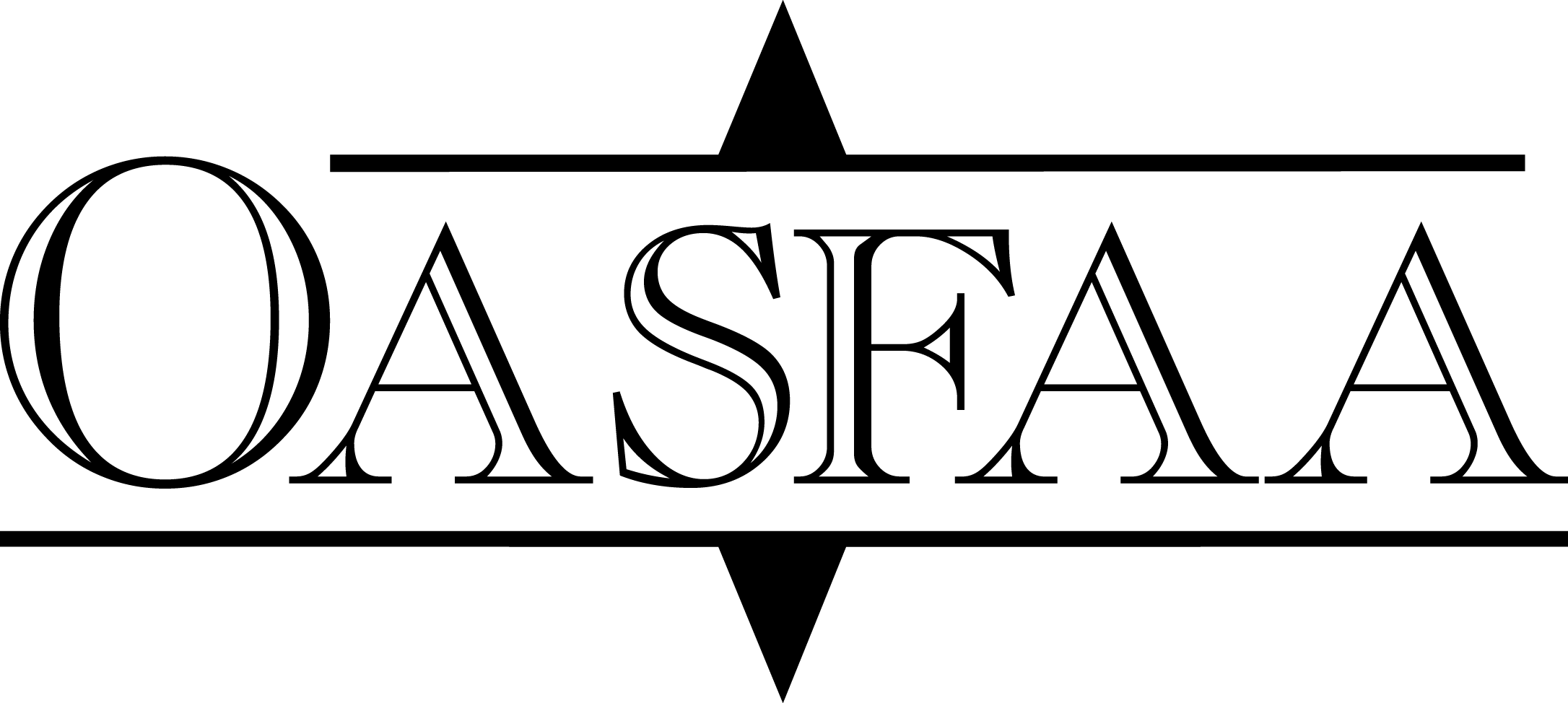 OASFAA is providing the information today as a free service to counselors. 
You have permission to copy and distribute these materials to your families. 
Charges may not be assessed for the material or for the information presented. 
Permission must be granted for other use of this information or these materials.  Contact the OASFAA Outreach Chairperson(s) listed on the OASFAA website or e-mail the OASFAA Outreach Committee at outreach@oasfaa.org.  
The presentation is being recorded and will be available on the OASFAA website along with the presentation slide deck. 
Please put any questions that you have in the Q and A (not the chat).
Financial Aid 101
This presentation draws on information from OASFAA, the National Association of Student Financial Aid Administrators (NASFAA) and Federal Student Aid (FSA).

Today’s webinar is an introduction to financial aid. For a more in-depth presentation and discussion you are encouraged to attend an OASFAA counselor workshop being offered in October and November.
[Speaker Notes: This information is correct as of today…]
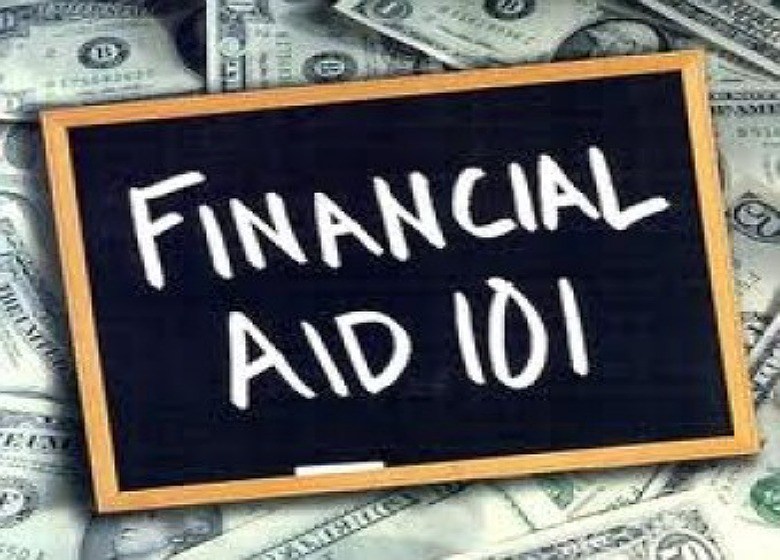 Let’s get started
This Photo by Unknown Author is licensed under CC BY-SA-NC
Today’s Topics
FAFSA Overview
How to Create an FSA ID
Types of Financial Aid
OASFAA Resources
Question and Answer
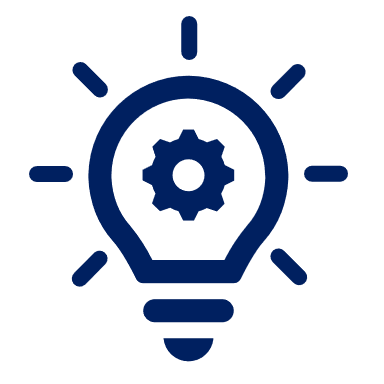 Financial aid basics
The federal government looks to BOTH the student and the family to cover educational expenses
Financial aid is designed to assist all families regardless of financial situation
FAFSA = Free Application for Federal Student Aid
[Speaker Notes: Avoid being scammed – never pay to complete the FAFSA]
The FAFSA form
Students should submit the FAFSA regardless of income! 
It’s not the only factor in determining eligibility.
[Speaker Notes: Submit a new form every year
Student does not have to be admitted to a school to submit the FAFSA]
2024-2025 FAFSA will not open until December 2023
Encourage students to check on updated FAFSA priority deadlines at colleges.
FAFSA completion events should begin in early January.
Creates a condensed timeframe for FAFSA submission, FAFSA Submission Summary review, verification and aid offer review.
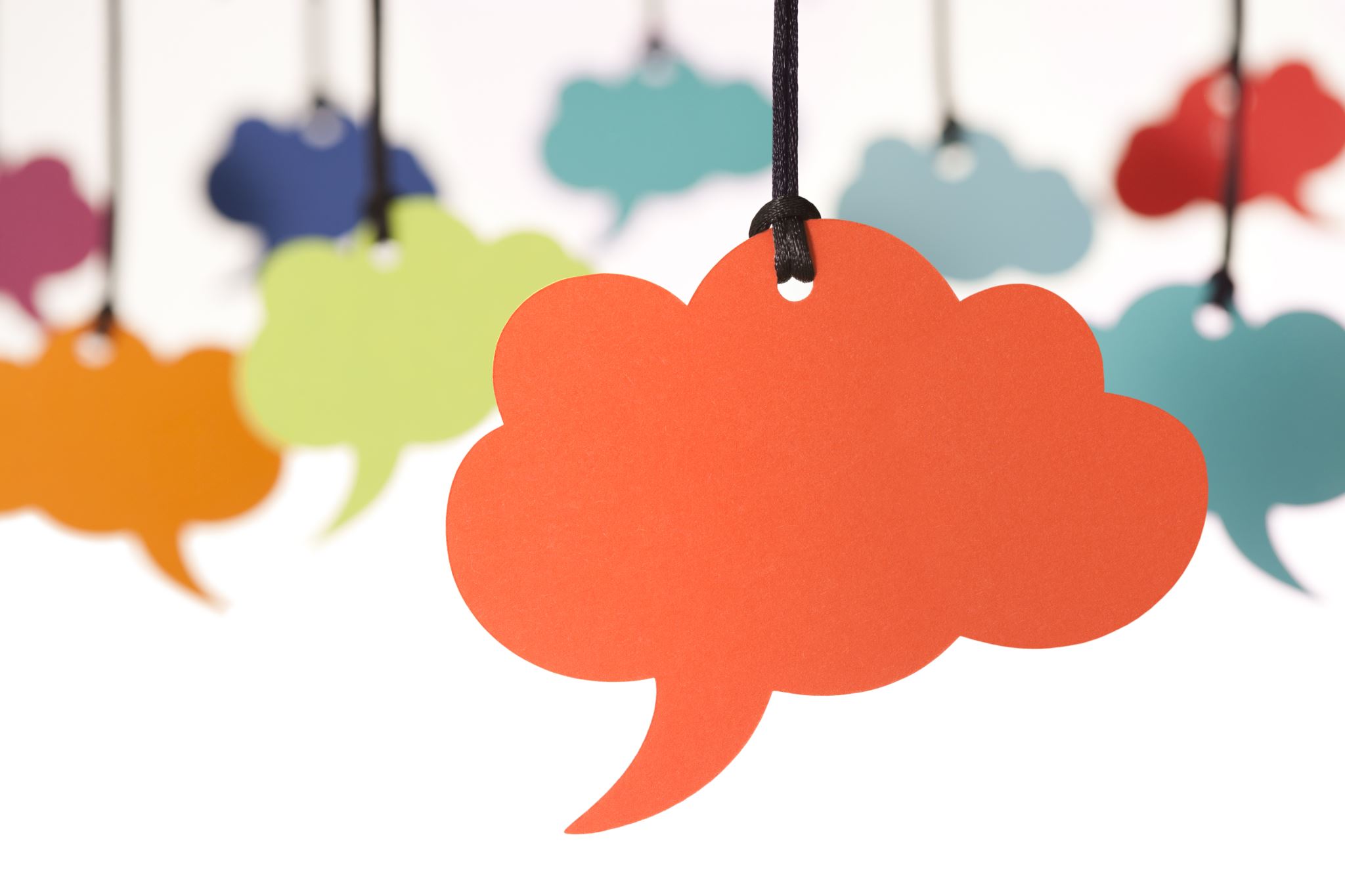 What can students/Parents do right now?
Create an FSA ID TODAY!
Encourage everyone to do this before the FAFSA opens
How to create an FSA ID
Student and parent(s) will each need individual FSA IDs
Go to studentaid.gov – Top right has “Create an account” button
Enter Log-in Information
Enter Personal Information
Enter Mailing Address, Email, Phone and language preference, Challenge Questions
https://studentaid.gov/fsa-id/create-account/launch
[Speaker Notes: People without social security numbers will need to get an FSA ID. They will use the same website to set it up but will have different questions. The signature page is gone.]
FSA ID Tips
9/26/2023
[Speaker Notes: Make sure to include legal name and DOB]
Expected family contribution  Student Aid Index
Index number used by colleges to determine eligibility for aid
Results calculated from information provided on the FAFSA – Formula
Same figure reported to all colleges
Not the amount of money owed to the college
Based on ability to pay for college not willingness
Factors that determine the SAI: 
Student and contributor(s) taxable and untaxed income
Cash, savings, checking balances and assets
Household size
Consent on the fafsa
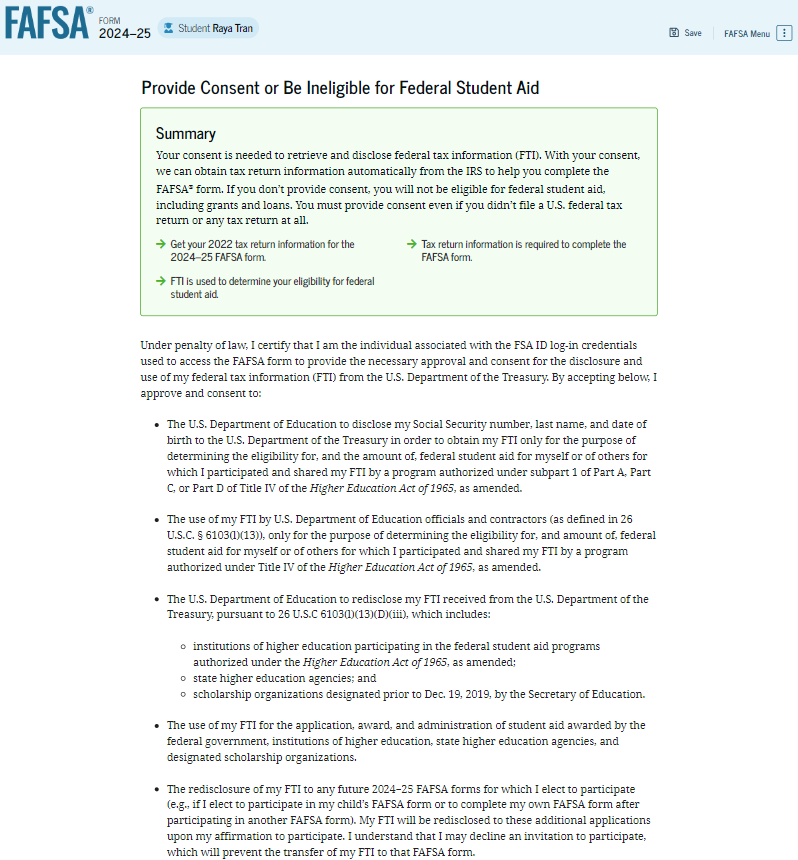 EVERYONE who contributes to a FAFSA will be required to provide consent to transfer data from the IRS.
This will include non-filers, people without social security numbers, foreign tax filers.
No consent = No federal aid.
FAfSA Dependency status
If any of the following criteria applies, the student is considered independent:
24 years or older
Married
Pursuing a Master’s or Doctorate Program
Children and you provide ½ support
In foster care since turning the age of 13
Emancipated minor
Currently or was in legal guardianship
Homeless or self supporting and at risk of being homeless
Veteran or serving active duty in U.S. Armed Force
[Speaker Notes: - If none of these apply, then student must provide information about their parent(s).
- Dependency appeal (estranged relationship, abuse, neglect)]
Special Circumstances
Conditions exist that cannot be documented with the FAFSA
Family should submit the FAFSA as directed
Contact the financial aid office to discuss the process to appeal based on special circumstances
Appeal process will include: a written explanation and documentation
If approved, financial aid office adjusts the FAFSA 
Decisions are final and cannot be appealed to U.S. Department of Education
Child Support
Unusual uncovered medical/dental expenses
Special Circumstances
Extraordinary dependent care
Parent or spouse death
Loss of employment
Divorce
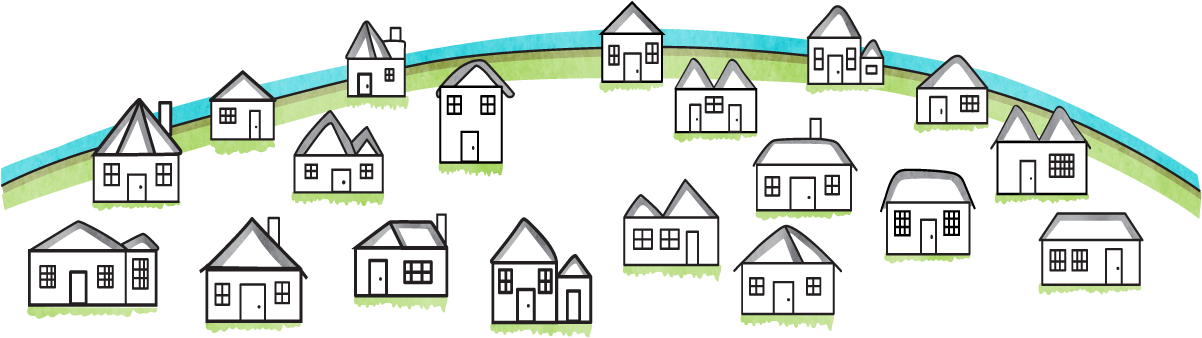 After the fafsa is submitted
Remind students to check their emails and regular mail for FAFSA Submission Summary (previously called the Student Aid Report)
Will receive their award offers – timing varies depending on school
Students should continue to look for scholarships
What is Cost of Attendance (COA)?
Tuition and Fees
Housing and Food
Cost of books, supplies, transportation
Loan fees and miscellaneous expenses
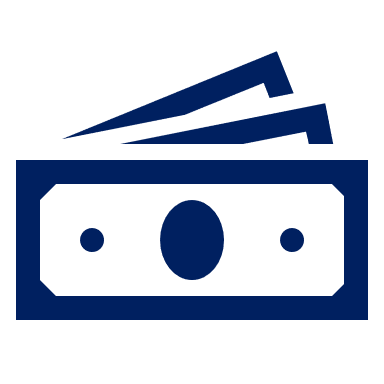 [Speaker Notes: Direct and indirect costs]
Need Comparison
The Student Aid Index (SAI) is the same at each institution.
[Speaker Notes: Aid can never be more than the cost of attendance
Each school has their own cost regardless of SAI]
Sources of Financial Aid
Federal Government
States
Employers
College and Universities
Private Sources
Types of Financial Aid
Self-Help Aid
Gift Aid
[Speaker Notes: Scholarships = Free
Grants = Free
Loans = Borrowed Money
Work Study = Money earned through employment]
Federal Student Aid Programs
Federal Pell/SEOG Grants
Pell Grant (2023-2024)
Need based grant 
$7,395 maximum Pell
2024-2025: Two ways to determine Pell Grant eligibility
	
Federal SEOG Grant: (Campus Based)
Student must demonstrate exceptional financial need
Awarded first to students with the lowest EFC (Pell Eligible students are priority)
Award ranges from $100 to $4,000
FAFSA Priority Deadline for campus-based programs
24
[Speaker Notes: 24-25: 
- New legislation allows for Maximum and Minimum Pell Grants to be determined by 2022 Federal Poverty Tables.- Pell Grants between minimum and maximum will be determined by SAI (similar to the way EFC was used).- Poverty charts are published at the beginning of each calendar year and can be used to predict Pell Grant eligibility.- There will no longer be Pell Charts. Pell Grant amount is determined by maximum Pell amount minus SAI and rounded to closest $5.- Pell amount will vary by enrollment intensity, calculated on number of hours registered.]
Iraq and Afghanistan service grant (IASG)
Non-need-based grant
Available to students whose parent/guardian died as a result of U.S. military service on or after 9/11/2001
At time of parent death student must have been less than 24 years of age or if age 24 or older must have been enrolled at higher education institution
Student must not be Pell eligible
25
TEACH GRANT
26
Federal Work-Study
Undergraduate or graduate students are eligible
Employment can be on or off campus
FWS wages excluded from future SAI calculation!
Eligible employers
School
Federal, state, or local public agency
Private non-profit organization in academically relevant jobs
For-profit organization in academically relevant jobs
Community service activities
FAFSA Priority Deadline for campus based programs
Ohio minimum wage in 2023: $10.10 per hour
Federal direct student loans
Subsidized Loans
Government PAYS the accrued interest while student is attending college and other eligible periods.
Based on Financial Need
Fixed Rate: 5.5%
Undergraduate Students
Unsubsidized Loans
The borrower is responsible for the interest for the life of the loan
NOT Based on Financial Need
Fixed Rate: 
5.5% - Undergraduates
7.05% - Graduates
Undergraduate and graduate students qualify
[Speaker Notes: No credit check is required
Depending on grade level and status
5500/6500/7500 or up to 20,500 for graduate students
MPN & EC required]
Federal direct student loans
Parent plus loan
30
[Speaker Notes: There are also graduate plus loans that graduate students can apply for – same interest rate]
Ohio Aid Programs 2023-2024
Ohio College Opportunity Grant (OCOG)
Ohio War Orphans Scholarship & Severely Disabled Veteran’s Children’s Scholarship Program
Ohio Army National Guard Scholarship
Ohio Safety Officers College Memorial Fund
Nurse Education Assistance Loan Program (NEALP)
Choose Ohio First Scholarship: STEM Disciplines
31
Scholarship Searches & SCAMS
Scholarship Scams (free vs. paying a fee)
Buyer beware 

Pursue local scholarships!
Local foundations, Civic Organizations, Churches, Employers, Financial Institutions, etc.

Check with Colleges and Universities
They may be aware of external scholarships in addition to institutional scholarships

Scholarship Search Engines
OASFAA Resources
Priority deadlines resource
Follow directions per College or University

What are Ohio colleges and universities doing about deadlines?

See the OASFAA website under counselor resources for the FAFSA Priority Deadlines for Ohio Schools

Note: There may be other forms and other deadlines…
Example: CSS College Profile Form
Early Decision
Transcripts
Verification/FA Additional Forms
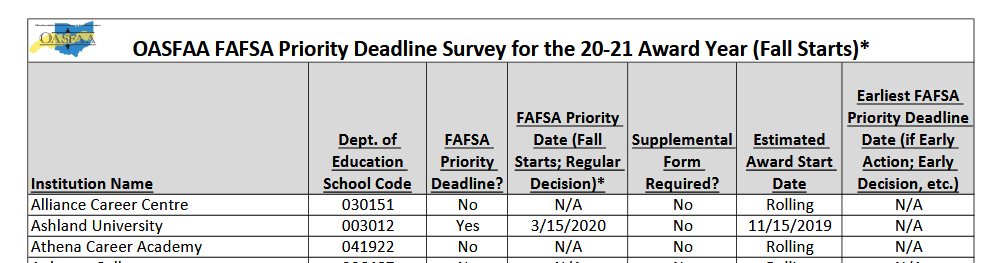 HIGH SCHOOL FINANCIAL AID NIGHTS
The OASFAA Outreach Committee can help facilitate your school's Financial Aid Night by helping to connect you with local financial aid professionals willing to present at your school.
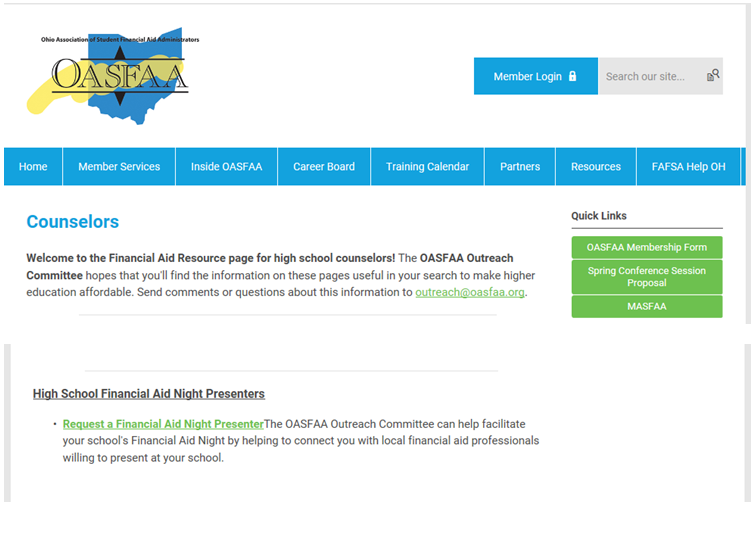 Fall 2023 Counselor Workshops
Registration is requested and is available @ www.oasfaa.org >Resources>Counselors
All in-person workshops are from 9:00am – Noon
NOVEMBER
OCTOBER
Thursday, October 5: University of Cincinnati 
Friday, October 6: Southern State – Hillsboro Campus 
Tuesday, October 10: Hiram College 
Thursday, October 12: Ashland University 
Friday, October 13: Columbus College of Art & Design 
Friday, October 13: Ohio University -  Zanesville Campus
Monday, October 16 Baldwin Wallace University
Friday, October 27: Wright State University
Wednesday, November 1: The Ohio State University
Thursday, November 2: Ohio University - Athens Campus
Friday, November 3 Bowling Green State University
Friday, November 3: Shawnee State University
Thursday, November 9: Ohio Northern University
Friday, November 10: Stark State College 
Wednesday, November 15: Virtual Workshop
OASFAA Outreach
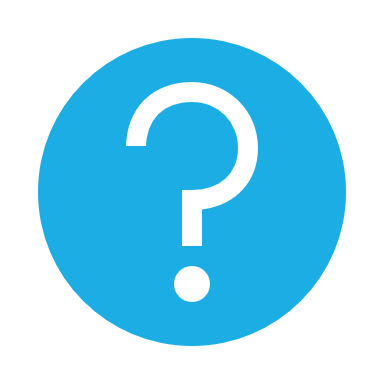 Questions